History of the Early Middle Agesa.y. 2023-2024
prof. Maria Cristina La Roccamariacristina.larocca@unipd.it
Responsabilities of stepmothers
stepmothers fell outside the family’s emotional symmetry of devotion and support.
the vitricius (stepfather) might not possess potestas over his spouse’s children, but the ancient and late antique world lacked an analogous stereotype of the wicked stepfather.
Pietas and fides could be forged if a surrogate took on the duties of a “real” father.
The status of stepmothers in Late Roman society.  
If stepfathers had no legal connection or control over their spouses’ children, this, too, applied to novercae.
An additional legal distinction: stepmothers were not included in the exhaustive group of relatives whose murder would constitute parricide.
stepmothers did not enjoy the legal privileges a mother possessed (e.g. the right to leave property intestate to one’s biological children).
Emotional distance
Almost all scholars agree that in the Roman world, this antipathy derived in considerable part from an importation of negative stereotypes found in Greek literature and mythology. 
distinct types of the noverca saeva had been well established and utilized in Roman poetry, historiography and dramatic productions.
Commemorations for stepmothers mimic this legal separation. 
only 21 inscriptions from CIL VI that mention or imply a noverca  And while this may not prove emotional distance between stepmothers and stepchildren, the use of terms like coniunx and coniunx eius in sons’ epitaphs for their fathers certainly expressed it. Indeed, the term noverca itself—literally newcomer—etymologically implies something extrinsic.
Noverca saeva (the savage stepmother)
the Historia Augusta’s biography of Marcus Aurelius echoes exactly the words of Suetonius’ life of Vespasian, where the emperor took up a concubine rather than putting a stepmother over his children (“…ne tot liberis superduceret novercam.” ).
The amorous stepmother is used to condemn Fausta (Costantine’ second wife) and Crispus ( Costantine’s son).
three basic groups: 
the stepmother as murderess (usually by poison);
the amorous stepmother 
the stepmother as persecutor of stepdaughters
much more common and realistic fear seems to have been a stepchild’s potential disinheritance
The «hated name» of stepmothers
The attraction between generations was particularly maligned: John Chrysostom (Hom. 15:2); later Pope Gregory (Ep. 64, q. 6) both would employ the amorous stepmother figure to forbid marriages to their stepsons.  
This would also be the impetus for a host of proscriptions found in late antique and early medieval canon law (Councils of Agde 506, can. 61; Epaone 517, can. 30; Auvergne 533, can. 12; Second Council of Orleans 538, can. 10).
Christian authors took up these stereotypes as well.
Christian antipathy towards novercae was indirect: there were scriptural injunctions against remarriage after divorce (Math. 19: 1-9).
Jerome could argue that a widow considering remarriage ready herself to be labelled the “wickedest of stepmothers” (“novercam saevissimam”; Ep. 54:15)
When a stepmother is barely or briefly mentioned, she seems to conform more closely to the literary noverca saeva. 
In contrast, women who feature more prominently in narratives exhibit more diverse behaviours, motivations and characteristics.
Many of the features of the wicked stepmother are reconfigured to meet the political, social and religious context of individual life in particular, and of the period in general. (In particular from Theodosian emperess).
By the fourth century, there was a greater familiarity with prominent women from the imperial household, and Theodosian women from the dual reigns of Arcadius and Honorius onwards would gain a degree of notoriety and influence not seen in the past.
Their actions were nevertheless circumscribed by the traditions of the domestic sphere and those of an augusta, whose public activities were largely limited to building, general patronage and public largesse.
Criticism inevitably arose when they deviated from these proscribed functions.
This afforded writers an opportunity to recycle and reiterate familiar rhetorical invective.
These characterizations are consistent with a general discomfort of women too actively or visibly partaking in public life.
Relationship stepmothers-stepsons and stepdaughters
Such concern took on political and dynastic dimensions when contextualised in the ruling houses of empire and in turn reinforced and extended broader cultural fears associated with bond between stepchild and stepparent.
Men and women found value in creating not just relationships, but obligations between stepparents, stepchildren and stepfamilies.  
This value, however, remained largely gender specific: what was virtue in a vitricius was malevolence in a noverca.
In almost every instance, the lives of these women as novercae reflect a continuing anxiety about their motivations and the potential harm they might cause their wards.  Even when doing something good for their stepchildren.
the ultimate and most rational fear was not murder or other unsavoury acts, but disinheritance.
Stepmothers
Two young boys, lying on a frail adrift boat. Motionless, placed under a blanket, they are reputed to be the stepsons of the Merovingian queen Bathilde (626-680), second wife of king Clovis II, who would have made them burn the tendons.
This image is connected to the collective imagination attached to so-called «barbarian» times: mother or stepmother but still a bad mother.
Yet this story is false since Balthild’s husband died in 657, so young that he cannot have had children of an age to revolt during his lifetime.
The origin of this legend cannot be traced in the sources, beyond the XII century (500 years after the supposed facts).
Balthild is assimilated to a cruel mother. This black legend would not come out suddenly, if Balthild wasn’t a stepmother,
In Merovingians texts, the history of the cruel stepmother is representative of the vision that Merovingians chroniclers gave to some of their queens. 
We can moreover think that it is inspired by it.
Evariste- Vital Luminais, Les Énervés de Jumièges (1880)
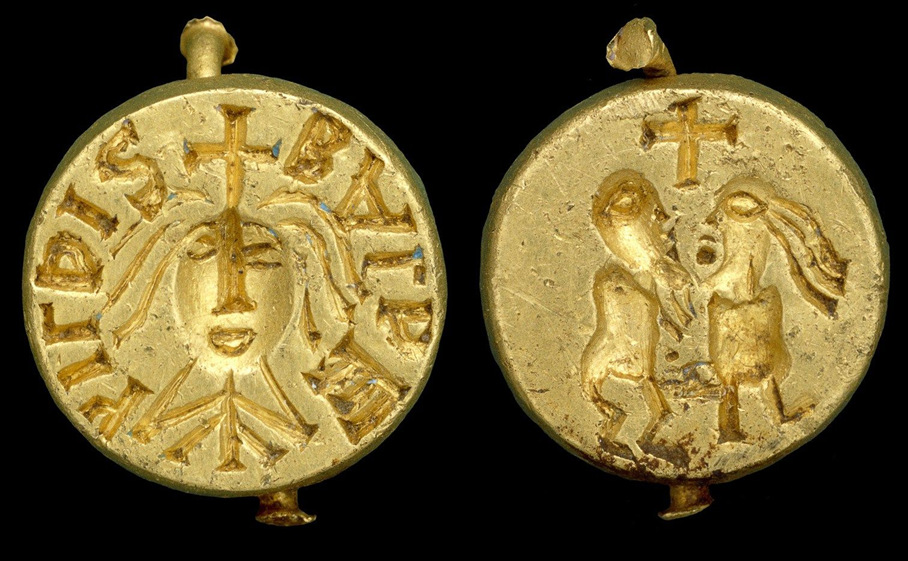 The story (12° century)
Since two of Clovis II's three sons, including the eldest, had rebelled against their 
mother Baltild, who ruled the fate of the kingdom during a pilgrimage of her husband to 
the Holy Land, the king on his return, after defeating them, sentenced them to death, 
but after Batild's intercession he condemned them to the torture of enervation 
(that is, he burned the nerve ligaments and tendons of the legs). 
After the torture the two youngest sons, being weak and handicapped, asked to be
hospitalized in a monastery. Not knowing how to choose the place, Batilde entrusted 
herself to fate: she built a raft, placed her two sons on it and left it free in the current of the Seine.
The raft stopped at Jumièges, where Saint Philibert the Abbot saw them and, 
recognizing their royal clothes, welcomed them into the monastery where they took their vows.
.
Stepmothers as dangerous rivals.
The ill-treatment and attempts to murders perpetrated on the king's children can appear from this perspective as attempts by the queen to retain her status. 
Most of the crimes attributed to queens concern children from other king beds and can be seen to be intended to eliminate heirs born to other women. 
At a time when murder belongs to full right to the arsenal of political intrigues, the chronicles draw up the portrait of queens ready to kill to ensure their influence.
This image appears to have been conceived by the Merovingian chroniclers as a means of presenting the succession problems of the Merovingian dynasty, emphasizing its legitimacy.
In particular in Gallia, remarriages were frequent and the arrival in the family of the father's new wife was, not uncommon in the early Middle Ages. Many legal problems then arise around the question of inheritance.
In the case of the Merovingian kings, the problem of the stepmother seems particularly significant because the "serial monogamy" of these sovereigns multiplied the number of their wives, and because their status depended on  their offprings success.
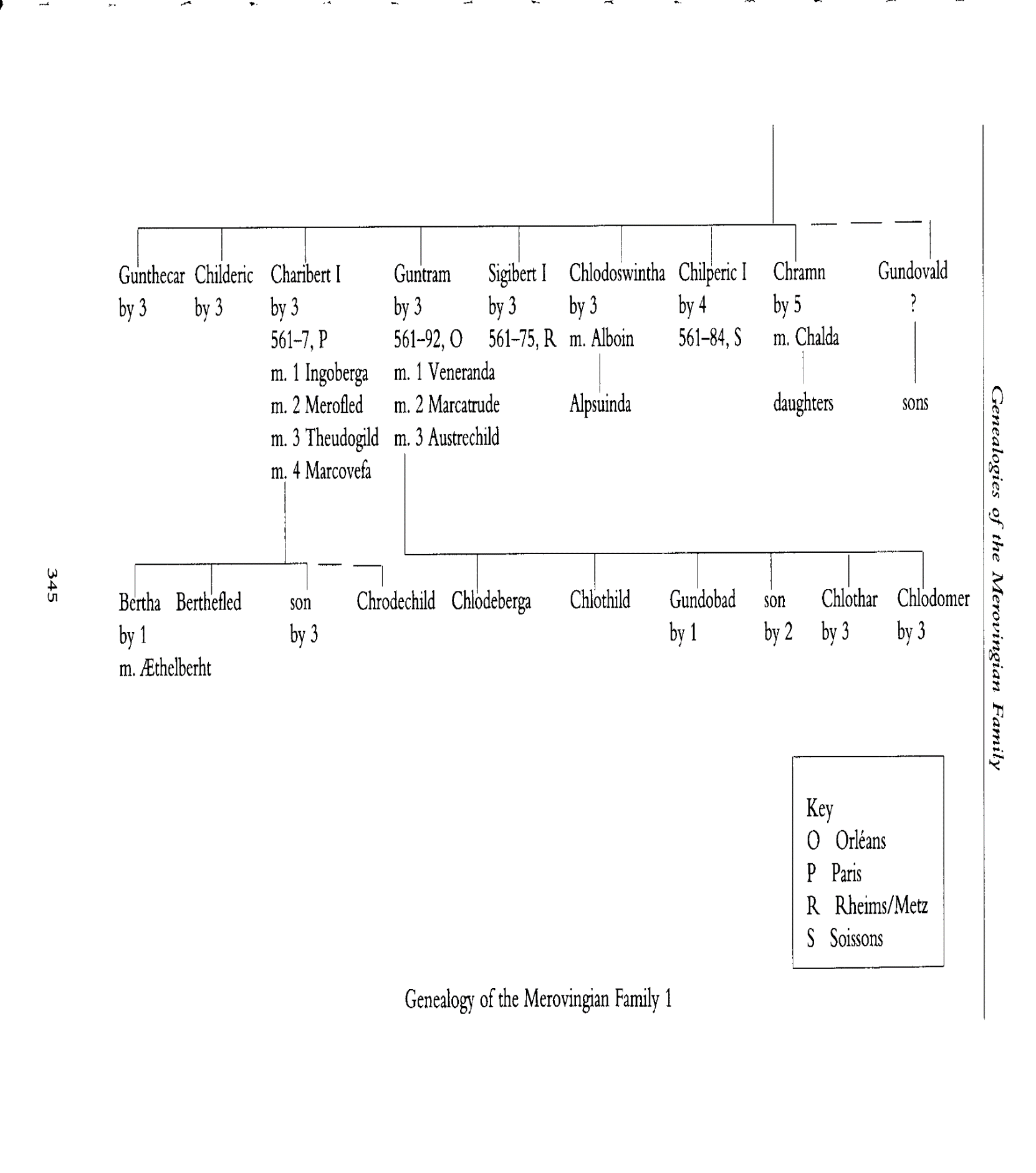 Gregory of Tours, Histories, III.5.
Now on Gundobad's death his son Sygismund held his kingdom (of Burgundy), and he built with great skill the monastery of St. Maurice, with its dwellings and churches. And losing his first wife, the daughter of Theodoric, king of Italy, he married another, and she began to malign his son bitterly and make charges against him as is the custom of stepmothers. 
From this it came about that on a day of ceremonial when the boy recognized his mother's dress on her, he was filled with anger, and said to her: " You are not worthy to have on your back those garments which are known to have belonged to your mistress, that is, my mother." 
And she was set on fire with rage and she stirred her husband up with crafty words, saying: "The wicked boy wishes to possess your kingdom, and he plans when you are killed to extend it as far as Italy, forsooth, that he may possess the kingdom which his grandfather Theodoric held in Italy. For he knows that while you live he cannot accomplish this; and unless you fall he will not rise."
Sygismund was aroused by these words, and taking the advice of his wicked wife he became a wicked parricide. 
For when his son had been made drowsy by wine he bade him sleep in the afternoon; and while he slept a napkin was placed under his neck and tied under his chin, and he was strangled by two servants who drew in opposite directions. When it was done the father repented too late, and falling on the lifeless corpse began to weep most bitterly. 
And a certain old man is reported to have spoken to him in these words: " Henceforth wail for yourself," said he, "that you have become a most cruel parricide through base counsel. For there is no need to wail for this innocent boy who has been strangled." 
Nevertheless he went off to the holy Saint Maurice and spending many days in weeping and fasting he prayed for pardon. After establishing there a perpetual service of song he returned to Lyon, the divine vengeance attending on his footsteps.
Widows.
The virgin is extolled for her purity, and for resisting to her father efforts to get her married; 
The widow for choosing to remain a widow after the death of her husband and is equated with the former.
On what does this exaltation depend?
Emphasis on models of femininity, which are referred to as exemplary.
The virgin
The widow
Widows. An ‘ideal model’.
Richard Saller himself proposed the emergence in the 4th century of the mater familias: normally the widow who is legally entrusted with the care of the landed estate for her minor children.
Convergence with the model of the unmarried virgin who 'fights' against the devil, theorized by the monastic movement from the 4 century.
The liminal state of the widow as 'no longer a virgin' and 'no longer married' is therefore positively resolved both with respect to responsibilities in the education of children and the management of tangible and intangible assets, as educational patterns and moral example.
A space of action in which the figure of the widowed mother is constructed as a perfect example of: continence, management skills, maternal affection.
Inscriptions. The Univira model
«To well-deserving Rigina her daughter
Nicely made (this stone). Rigina, mother, who remained 
a widow 60 years and never burdened 
the Church. An univira who 
Lived eighty years, five monts, 26 days»
Diehl, Inscriptiones Latinae, 1581, from Rome.
Rigine venemerenti filia sua fecit

Vene, Rigine matri viduae quae sedit
Vidua annos LX et eclesiam 
Numquam gravavit. Unibyra quae vixit Annos LXXX, mesis V, dies XXVI.
The univira model
«After father death you preserved faith to your spouse
For 36 years through a proper widowhood.
You bore for your child the burden of father and mother:
In the visage of your offsprings, Obas, your husband, lives.
You depart with the name Turtura, but you were a true dove,
To whom, upon the death of your spouse, there was not a second love.
Unique is the essence in which a woman assumes praise,
Which you show you have exhibited in marriage.
Here lies in peace Turtura who lived more or less 60 years.
Diehl, Inscriptiones Latinae 2142a, from Rome
Post mortem patris servasti casta mariti
Sex triginta annis sic viduata fidem.
Officium nato patris matrique gerebas:
In subolis faciem vir tibi vixit obas.
Turtura nomen abis, sed turtur vera fuisti
Cui coniux moriens non fuit alter amor.
Unica materia est, quo sumit femina laudem,
Quod te coniugio exibuisse doces.
Hic requiescit in pace Turtura, que bisit Plus Minus annus LX
Variae, III 6, 6: Praise of Patrician Importunus to the Senate of Rome (509/511)
“Deprived of her husband's help, the glorious mother took on the burden of leadership, not letting herself be disturbed either by the demanding care of the estate or the guardianship of so many children. She gave them nourishment, increased their wealth, decorated them with honours. And all the young men she begot to the family she gave to the curia as consuls. This our ever-watchful eye observed, which also examines what is good in domestic virtue, to bestow public honours on those who are praised in private life”.
Subtracto enim solacium maritalis onus regendi mater gloriosa suscepit, quam nec ampla patrimonii cura nec tot filiorum potuit turbare custodia. Aluit nutrimentis, auxit patrimoniis, ornavit honoribus et quot edidit familiae iuvenes, tot reddidit curiae consulares. Haec igitur rimator  morum noster sensus inspexit, qui etiam bonum domesticate virtutis inquirit, ut inter private laudatis  publica debeat ornamenta largiri.
Amalasuntha, Theoderic ‘s daughter as a widowed mother.
The reign of Theodoric in Italy (493-526) is a good example of the multiple solutions that could be experimented in the absence of a direct heir: they were oriented towards the construction of an adoptive kinship - according to a Roman modality - but also of a succession line in which the female descendants appeared to be of the same value as they were male, emphasizing the transmission of specific dynastic qualities also to daughters and elaborating a gender model of a double-sex queen.
Amalasuntha’s career
Daughter of Theoderic and Clovis’s sister, Audofleda.
Theoderic’s second marriage.
She was kept in Ravenna, while Theoderic’s other females relatives were sent away.
Amalasuntha’s marriage
519: efforts to reinstate his masculinity.
He is consul in Rome. Exceptional celebrations.
Emperor Justin adopted him.
520: A fragile status. When Theoderic charged him to repair the damage caused to the synagogues in Ravenna, which had been set on fire following riots in the city, he was described as a wicked heretic "a cruel man and an enemy of the Catholic faith".
515 : she married Eutharicus Cilliga, a man coming from Visigothic Spain. 
Cassiodorus sais that this very marriage was sealing the two different branches of the royal family.
His name Cilliga instead tells that he was not belonging to a prestigious Visigothic family.
Eutharicus: a way to produce an Amal heir.
From her marriage to Eutharic, Amalasuntha had had a son, Athalaric, born in 516: had Theoderic planned from the outset to make him heir to the kingdom, even before the death of his father Eutharic? The question is still being debated. 
In any case, his father's death seemed to point to a solution to the problem of succession using a formula frequently tried out in late Antiquity: the election of a child, rex puer, with an adult at his side until he reached legal age.
When he died in unclear circumstances in 523 or 524, nobody bothered to keep his memory alive.
Ian Wood has rightly pointed out that his function at the Ostrogoth court was only to produce with Amalasonthe a male Amale heir to succeed Theoderic: a man useful, therefore, in allowing the continuation of his own wife's Amale blood and not destined to become king himself.
Young Athalaric.
In Procopius' Gothic War, the teenage Athalaric is accused of foolishly opposing his mother's advice about his education, leading a dissolute life on the side of the Goths and, as a result of these choices, dying young, at around the age of 16, in 534 .
The Amale line continued, not without tension, with the appointment of the orphan Athalaric, and the regency of his mother, the widow Amalasuntha.
Variae XI, 1. The widow Amalasuntha praised for her qualities (y. 531).
4. O blessed fortune of the age! With the Princeps at leisure “ (sub principe feriato= her son Athalaric), the favor of the mother rules, through whom everything is accomplished in such a way that the good will of the public may be felt covering us. To her, the one whom all resources serve offers glorious obedience, and, by a miraculous admixture of concord between them, he now begins to command his own character before he is able to govern the people. It is easily the most difficult kind of imperial reign, for a young man to rule his own passions. It is an entirely rare blessing for a master to triumph over his own conduct, and in the flush of youth to arrive at what aged modesty is hardly capable of attaining. 
5. Let us rejoice, conscript fathers, and let us give thanks to heavenly majesty in humble devotion, when at the arrival of the right time, clemency will not be difficult for our Princeps, who learned to serve in devotion to his subjects in his adolescent years. But let us attribute this wonder to the morals of them both: for the maternal genius is so great in her, whom even a foreign Princeps by right ought to serve.
6. For every regnum most properly venerates her, to see her is awesome, to hear her speaking, a marvel. For in what tongue is she shown not to be the most practiced? She is learned in the brilliance of Greek eloquence; she shines in the presentation of Roman discourse; she glories in the wealth of her native speech; she surpasses all in their own languages, while she is equally inspiring in each. For if it is wise to be accomplished in one’s native tongue, what would we be able to claim concerning an intellect so great that it preserves so many kinds of eloquence with flawless execution?
7. Hence, a great and needed assistance comes to diverse nations, because none lack for interpretation in the presence of our wisest matron’s hearing. For neither does the envoy suffer delay, nor the petitioner any loss from the slowness of a translator, when both are heard in their native words and are addressed with an answer in their father’s tongue. Conjoined to these qualities, as though an extraordinary diadem, is a priceless familiarity with literature, through which, since it teaches the wisdom of the ancients, her royal dignity is ever increased.
8. But, although she rejoices in such fluency with languages, she is so demure in public events that it may be credited to disinterest. She dissolves tangled litigation with a few words, she settles seething quarrels with calm, she manages the public weal in silence. You do not hear proclaimed what is openly adopted and, by a miraculous restraint, she accomplishes surreptitiously what she knows must be done in great haste.
9. What similar distinction has antiquity produced? We have learned of Placidia (Galla Placidia: empress 421-450) celebrated by reputation across the world, glorious in a line of a number of Principes, she was devoted to her purple-clad son (Valentinian III), whose imperium diminished shamefully because she administrated it carelessly. At length, she purchased a daughter-in-law for herself by the loss of Illyricum and the union of rulers was accomplished through the lamentable division of provinces. She also sapped the military with excessive inactivity. Warded by his mother, he endured what an abandoned child would hardly be able to bear.
10. But with this matron, who follows as many kings as she has kinsmen, with God’s blessing, our army terrifies foreign peoples: the army is balanced by provident policy, neither ground down with constant campaigning, nor again enervated by long peace. Furthermore, at the very beginning of the reign, when novelty always tests uncertainties, she caused the Danube to be Roman against the will of the eastern Princeps.
11. What the invaders suffered is well known, on which account I judge it must be passed over, lest the spirit of an allied Princeps should retain the shame of defeat. For what he felt concerning our territories was made known, when, having been beaten, he conferred a peace which he was unwilling to grant others when prevailed upon. It is added that, so rarely sought, he has furnished so many embassies to us and her unequalled excellence has diminished the awe of eastern grandeur, so that she would elevate the masters of Italy.
12. Even the Franks, so able in victories over barbarians, how they were thrown into disorder by that great expedition! Those who always wage war on other nations by sudden assault, when challenged, feared to enter battle with our soldiers. Although an arrogant nation, they declined confrontation, but they nevertheless failed to avoid the death of their own king. For that other Theoderic, long glorified by a mighty name, died to the triumph of our Principes, overcome by torpor, rather than in battle, I believe by divine arrangement, lest wars between kinsmen should pollute us, or lest a justly raised army should not enjoy some retribution. Well done sword-girt Goths, more welcome than any good fortune, you, who felled a royal host at the head and endured the death of not the least soldier.
13. Indeed, the Burgundian too, in order to regain his own territory, has become devoted, surrendering himself completely, while he received something meager in return. Indeed, they decided to obey, with territory intact, rather than resist in a diminished state. Blessed are you, matron, in resounding fame, for whom every pretext for conflict is removed by divine favor, when you either conquer adversaries of the republic through heavenly favor or you join them to your imperium by unexpected generosity.
14. Rejoice, Goths and Romans alike, at what all may call a proper marvel. Behold, by God’s favor, the fortunate matron has achieved what both sexes consider extraordinary: for she has reared a magnificent king for us and she defends the broadest imperium with strength of spirit. 
15. So much of this pertains to war, as it has been reported. But if we want to enter the halls of her devotion, hardly “a hundred tongues and a hundred mouths” would be able to suffice: for her, purpose and justice are equal, but kindness is greater than power. Therefore, let us speak inadequately about weighty matters, a few words about many things. You know how many blessings she has bestowed on our order from heavenly kindness: nothing is in doubt, where the Senate is witness. She has restored the stricken to a better condition, she has elevated with offices the unaggrieved, whom she protects with universal custody, and she has lavished blessings on each. Even now what we declare has increased.
19. Formal expression demands a challenge to the display of ancient Augustae by comparison to her contemporary example. But how would feminine examples be able to compare to one for whom all the fame of men yields? If the royal cohort of her ancestors beheld this woman, they would immediately see their own celebrated qualities, as though in the most refined mirror. For Amalus basked in his good fortune, Ostrogotha in patience, Athala in kindness, Winitarius in equity, Unimundus in beauty, Thorismuth in chastity, Walamer in trust, Theudimer in duty, her illustrious father, as you have already seen, in wisdom. When each individual cause for fame is rightly unable to compare itself with a host of virtues, they would happily confess her to be superior, certainly because, in her, they would recognize each of the whole to be her own.
20. Think what joy they would have from such an heir, who was able to surpass the merits of each. Perhaps you expect to hear of the good qualities of the Princeps separately: one who praises the parent predicts the child abundantly. Next you should recall the exceptional saying of that most eloquent Symmachus,“Happily observing the growth of his virtues, I defer praising his beginnings.” Assist me, conscript fathers, and by acting on my behalf, satisfy my debt to our shared masters with your assent: for just as one man is not capable of satisfying the wishes of all, thus are many able to fulfill the requirements of one.
Opposition against widows’s power.
Historia Augusta, Alexander Severus, 14.7, 1 p. 262 :
Et cum puer ad imperium pervenisset, fecit cuncta cum matre, ut et illa videretur pariter imperare, mulier sancta sed avara et auri atque argenti cupida.”
«And when the young man acquired the imperium he did everything together with his own mother, so that she also ruled: a good woman, but stingy and greedy with gold and silver”.
Antonius Eliogabalus, 2, p. 106 
Hic tantum Symiamirae matri deditus fuit, ut sine illius voluntate nihil in re publica faceret.
Antonius Eliogabalus 4, p. 112 “Deinde ubi primum diem senatus habuit, matrem suam in senatum rogari iussit ».
Era così affezionato alla madre Simiamira che senza la sua volontà non eseguiva nella nell‘amministrare la cosa pubblica.
Perciò il primo giorno che sedette in Senato ordinò che anche sua madre ne facesse parte.
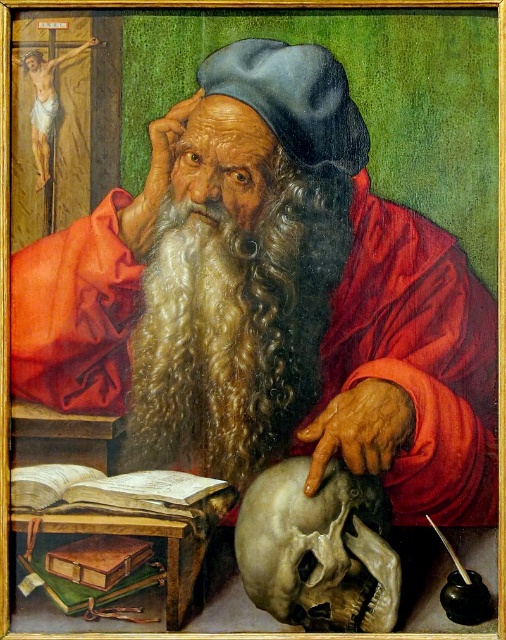 Jerome, letter 22, to Eustochium on virginity (384).Women to be avoided.
The false vergins
“You will see many of them, already widowed before they are even married, who try to hide their guilty conscience under a false robe: they walk with their heads held high and their steps sure, as long as they are not betrayed by the swelling of their bellies or the wailing of their babies. Others prefer sterility and yet become homicidal. Some, when they realise they have become pregnant, resort to the poisons of abortion. Then they will be condemned to hell for having perpetrated three murders: of themselves; adulteresses of Christ, parricides of their son ... In public, these women walk in such a way as to attract attention, and with furtive movements of the eyes they draw behind them a queue of young suitors (...)”.
The rich veiled widows
“I commend you not only to avoid the company of those who pride themselves on their husband's honorary titles (...) but also to flee those who are widowed by necessity. 
They certainly did not have to wish for the death of their husbands, but could joyfully seize the opportunity to live in continence. On the contrary, they changed their dress but not the unbridled luxury of before. A host of eunuchs precedes their soft litters, and to see them with lipstick on their cheeks and their faces painted, you'd think they were hunting for husbands; they'd rather have lost them!(...) And just because they prefer the freedom of widowhood to the tyranny of their husbands, they already tried, they enjoy the name of castes and nuns.
Their houses are filled with flatterers.The very clergy, whose teachings and authority ought to inspire respect, kiss these ladies on the forehead, and then stretch out their hand – you would think, if you did not know, that they were giving a benediction – to receive a fee for their visit. 
The women meanwhile seeing that priests need their help, are lifted out with pride. They know by experience what a husband’s role is like, and they prefer their liberty as widows. 
They call themselves chaste nuns and after a diversified dinner they dream apostles».
Despite the outcry and very negative reactions that Jerome's text triggered in late 4th century Rome - Jerome was in fact forced to flee the city - , in the course of time, the text of Letter XXII was used on several occasions to exemplify the harmful effects of private velatio, especially on widows.
Arechis’s Edict, 12 (Benevento,758-787) 
A rather infamous and illicit custom has developed in these times, whereby some women (mulierculae), their husbands having died and freed from marital authority, enjoy unrestrained freedom according to their own will. 
They receive the monk's habit in the secret of their house, so as not to bear the bond of marriage, since they believe that everything will be safe for them if they do not submit to marital authority. And they do so in such a way that, under the pretext of religion, having abandoned all fear, they unrestrainedly pursue whatever appeals to their souls. And indeed, they pursue pleasures, they seek banquets, they guzzle glasses of wine, they frequent the baths, and, the more they can obtain, the more they misuse that habit in relaxation and luxury of dress. So, if when they appear in the square they make up their faces and powder their hands, they kindle desire in such a way as to arouse ardour in those who see them; they also often wish to gaze brazenly at one of good looks and to be observed, and, to put it briefly, they loosen the restraints of the soul towards all debauchery and desire.
Therefore, no doubt, once the lure of a lustful life has been inflamed, the urges of the flesh inflame them to such an extent that they are secretly subjected not to one, but (which is nefarious to say) to many prostitutions. But if the belly does not swell, it is not easy to prove.	
To counteract in every way such an abominable plague, we decree that whoever is related to a maiden or a widow who takes the veil of holy religion and for a year delays entering a monastery, as far as he will or can, for that if she is caught in the crime of adultery, he shall pay as a composition his guidrigild to the palace; the prince of that time shall let them enter a monastery with the same guidrigild and their personal property.
This suspended status was viewed with suspicion. Since the widow was alone she was in fact subject to divergent pressures: from her original group to remarry, from her husband's group to remain 'unmarried'. : the donations pro anima of their husbands specified that their wives could only have the usufruct of their property if 'lectum meum monditer post meum decessum caste conservaverit'. Otherwise not only would they lose all patrimonial rights to the nuptial gifts but " amplius de rebus meis non consequatur " or " exinde foris exire debeat, ambulando ubi voluerit ".
There was a profound difference between these widows and the ancillae Dei, since the velatio of these widows was not consecrated by the bishop: they were not necessarily forced to enter a monastery, but as a rule continued to reside in their own home.
This was probably also a way to escape the pressures of family groups, beyond the obligations imposed by monastic life.  Theoretically, at least the veiled widow could neither be forced nor punished: like the women of Benevento, she could still be suspected in her behaviour and threatened if she broke her vow of chastity, which was the clause they could not break.
In the reign of the Lombards, it was the king who presented himself in law as the controller and protector of widows. From the Edict of Rotari (643) onwards, the royal interest in widows concerned the protection of their property and their lives to come. As far as second marriages are concerned, the negotiation of wedding gifts with the first husband's family is meticulously established. It is then emphasised that, if the widow does not wish to return to her original home, her mundium (tutelage) will remain with the king and the royal court.
In the modifications and additions made by Liutprand in the 8 century, the reality of widows being able to veil themselves " quamquam a sacerdote consegrate non sint " is viewed with hostility and as an element of disruption as it is potentially detrimental to the honour of their guardians: if the veiled widow dares to remarry then she will lose her property and the king may lock her up in a monastery. 
 As for the decision to veil herself, this too must be agreed with the king, who will not give her permission unless after a long and precise interview and, in any case, only after a year of widowhood has passed. Before, in fact, dum dolor recens est, anyone could convince her to make a wrong choice (animum eius inclinare).
Such a provision was derived from Roman legislation concerning second marriages, its motivations were very different. 
In the first case, the law was aimed at ensuring that the children of the first husband had their property at their disposal and that those conceived before the husband's death had certain paternity; Liutprand's law prevented too rapid velatio because it could harm the family's property interests.  
The urgency of the velatio is therefore prevented by the king because it is considered to be due propter logrum pecuniae vel seculi cupiditatem.  
The practices that were aimed at favouring an ecclesiastical dimension of widows, independently of royal power, were considered a local prerogative by the Lombard clergy: they were included in the Carolingian capitulars dedicated to Italy, where the bishop's councils confirm the freedom of widows to veil themselves 'sicut antiquus mos fuit in his regionibus'.  
Veiled widows are also the only category of women who used donations pro anima , chartae of sale and purchase.  Such a condition of relative autonomy appeared clear to the bishops gathered in the Concilium Romanum in 826: since they were viripotentes "deinceps viri sociari non permittantur".